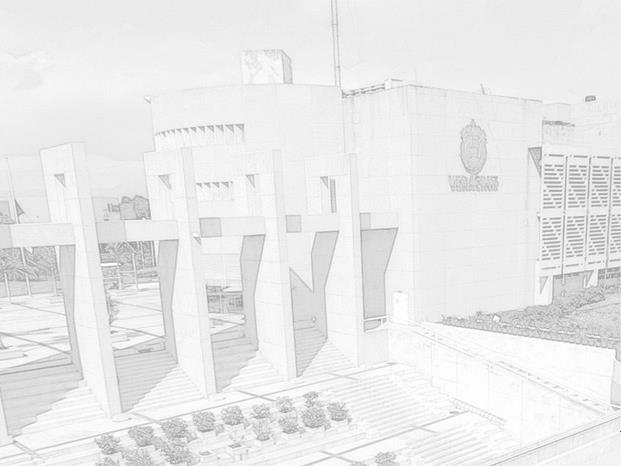 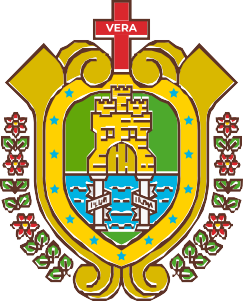 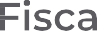 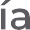 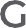 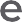 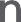 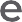 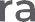 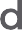 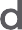 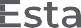 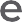 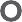 E S T A D Í S T I C A	D E
P E R S O N A S
D E S A P A R E C I D A S	O	N O  L O C A L I Z A D A S S E G U N D O   T R I M E S T R E	2 0 2 1
A B R I L – J U N I O
O B L I G A CI O N E S  D E
T R A N S P A R E N C I A
E S P E C Í F I C A  A R T .  1 9  F R A C C I Ó N  I V  I N C I S O  C
CARPETAS INICIADAS POR PERSONAS  DESAPARECIDAS DEL 01 DE ABRIL DEL 2021 AL 30 DE JUNIO DE 2021
Fiscalía General del Estado de Veracruz
PERSONAS LOCALIZADAS DEL 01 DE ABRIL DEL 2021 AL 30 DE JUNIO DEL 2021
Fiscalía General del Estado de Veracruz